PAWEŁ EDMUND STRZELECKI
Dokonania w Australii
W Sydney podjął przygotowania do penetracji kontynentu australijskiego, wówczas jeszcze słabo poznanego i zaludnionego, nazywanego „Nową Holandią”.
Nawiązał kontakty z gubernatorem Georgem Gippsem, który obiecał wsparcie dla jego badań.
Rozpoczął swe prace w połowie 1839 r., pokonując ogromne obszary kontynentu w niezwykle trudnych warunkach.
Jednym ze znaczących jego osiągnięć było odkrycie złota w dolinie Clwyd oraz w okręgu Wellington.
Pod koniec 1839 r. P. E.Strzelecki odbył wyprawę w Góry Śnieżne, następnie odwiedził pasmo Wielkich Gór Wododziałowych.
Poznawane obszary przemierzał pieszo z ciężkim plecakiem, 
     z niezbędnymi przyrządami badawczymi.
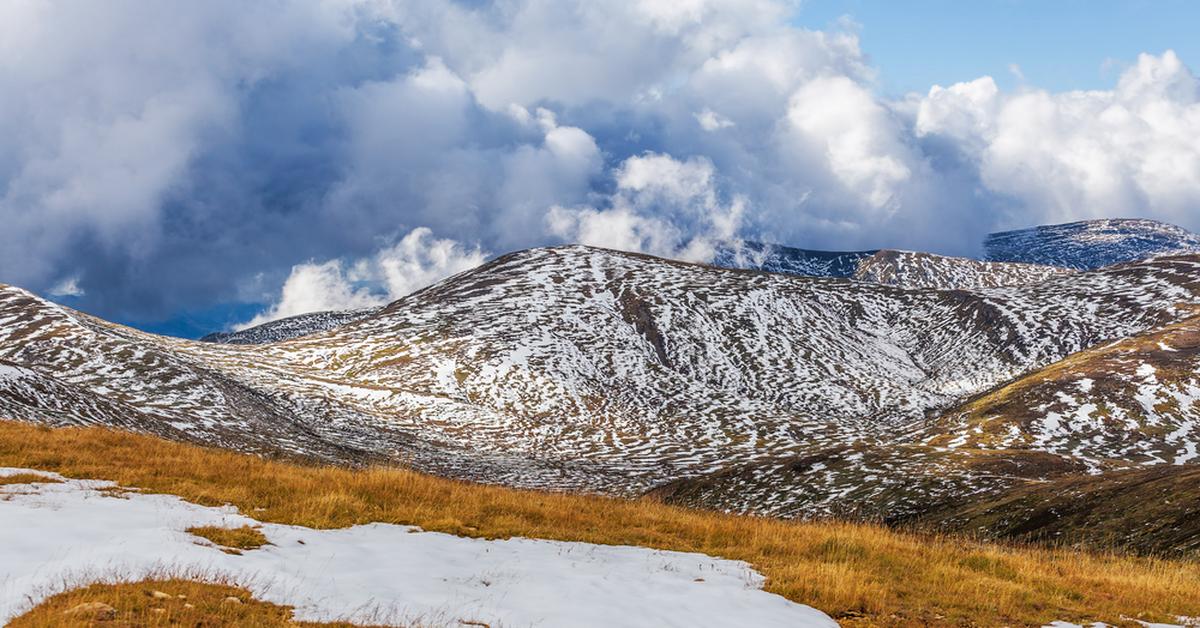 W lutym 1840 r. jako pierwszy wszedł na najwyższy szczyt Australii, który nazwał Górą Kościuszki.
Odkrył też dolinę Latrobe, gdzie znajdują się jedne z największych na świecie pokłady węgla brunatnego, a także złoża ropy naftowej i złota.
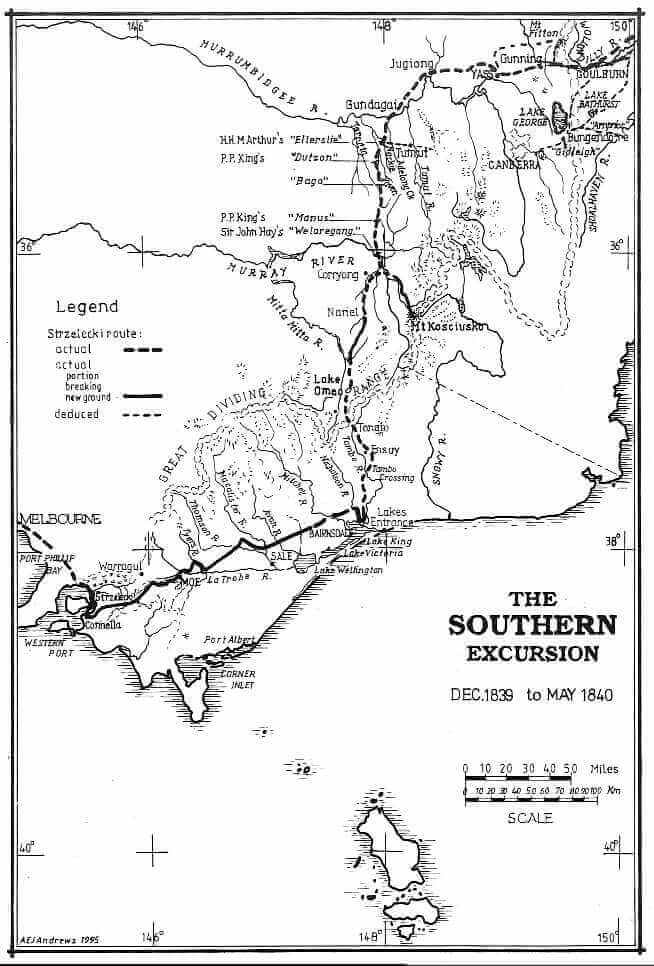 Góra Kościuszki
Dolina Latrobe
http://mtkosciuszko.org.au/polski/mapy-wypraw.htm
3 AUSTRALIJSKIE WYPRAWY
W swą pierwszą podróż w głąb australijskiego lądu Strzelecki wyruszył w lipcu 1839 r. – w Góry Błękitne i dolinę górnego biegu rzeki Grose.
2.  W grudniu 1839 r. Strzelecki wyruszył w głąb nieznanego lądu po raz drugi - wzdłuż Gór Wododziałowych.
15 lutego wspiął się na mierzący 2228 metrów szczyt, który okazał się najwyższą górą Australii. Polski badacz nazwał go Górą Kościuszki.
3.  Po zejściu z gór zajął się eksploracją tzw. Ziemi Gippsa (Gippslandu – od nazwiska gubernatora), opracował pierwszą mapę tego terenu.
W trakcie 3 wypraw pokonał 3 tysiące kilometrów,
„Miałem do wyboru tylko jedną drogę: iść naprzód. Zdwoiłem przeto tempo marszu, wchodziłem do góry i schodziłem na dół, wspinałem się i zjeżdżałem, czołgałem się, aż znalazłem się w środku lasu z wysokimi i gęstymi paprociami uginającymi się pod ciężarem padającego wciąż deszczu. Mój dalszy marsz przypominał raczej pływanie niż chód".
TASMANIA
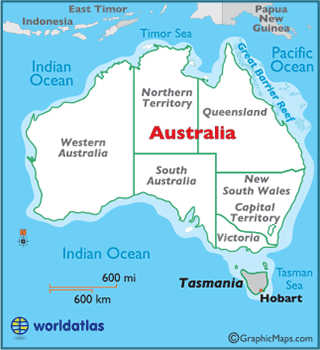 W lipcu 1840 r. odwiedził Tasmanię, gdzie zaprzyjaźnił się z gubernatoremsir Johnem Franklinem.
Mapa geologiczna Australii i Tasmanii sporządzona przez Strzeleckiego
(ze zbiorów National Library of Australia)
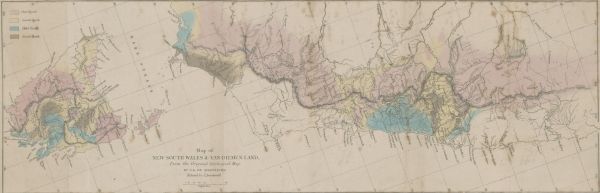 W DRODZE POWROTNEJ DO
LONDYNU
Strzelecki opuścił Sydney w kwietniu 1843r. na statku „Anna Robertson” płynącym wzdłuż Wielkiej Rafy Koralowej,  w kierunku Archipelagu Malajskiego.
Droga do Europy była powolna i obfitowała w wiele ciekawych przystanków. Odwiedził
    Timor, Sumbawe, Bali, Lombok, Jawę, Borneo i Filipiny.
Przez Manilę (Filipiny) dotarł do Kantonu (CHINY) i Hong Kongu.
ARCHIPELAG MALAJSKI:
Timor, Sumbawe, Bali, Lombok, Jawę, Borneo, Filipiny
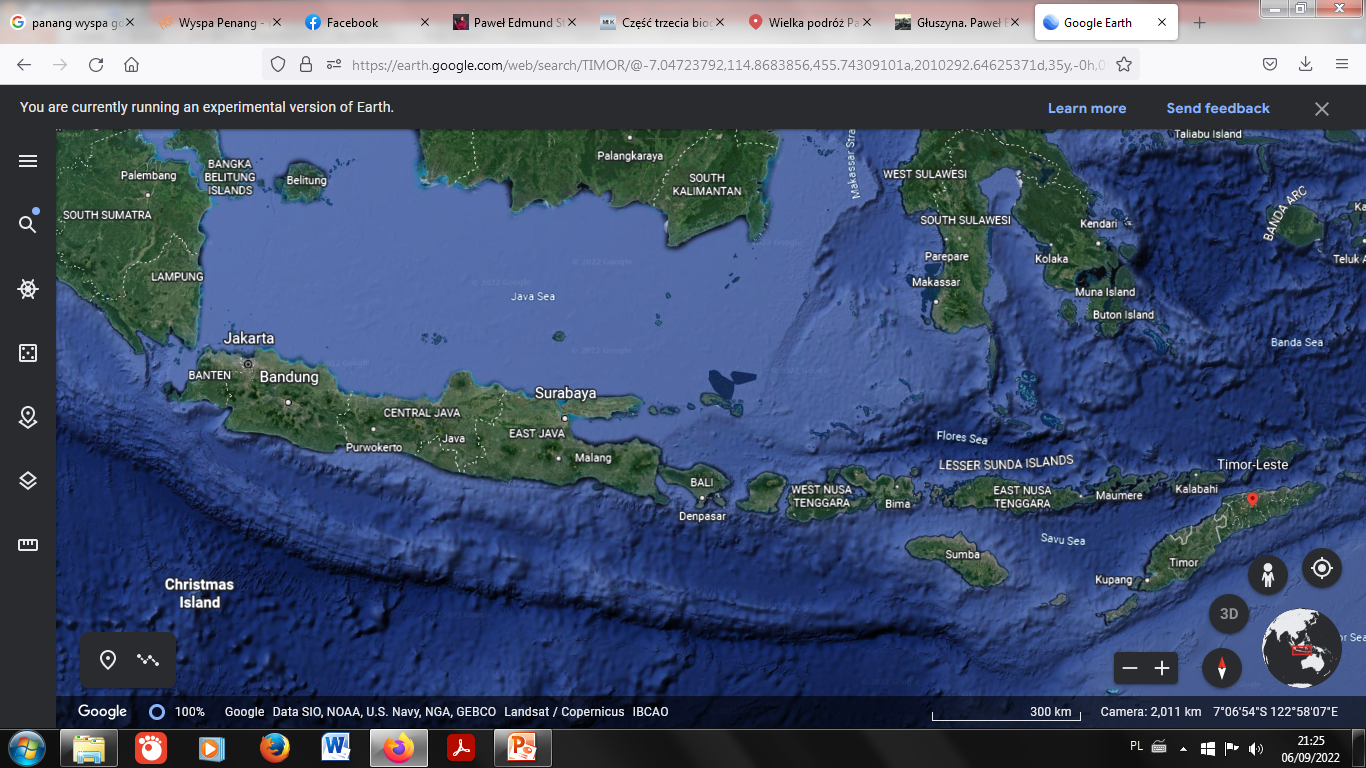 JAWA
LOMBOK
TIOMOR
SUMBAWA
BALI
BORNEO I FILIPINY
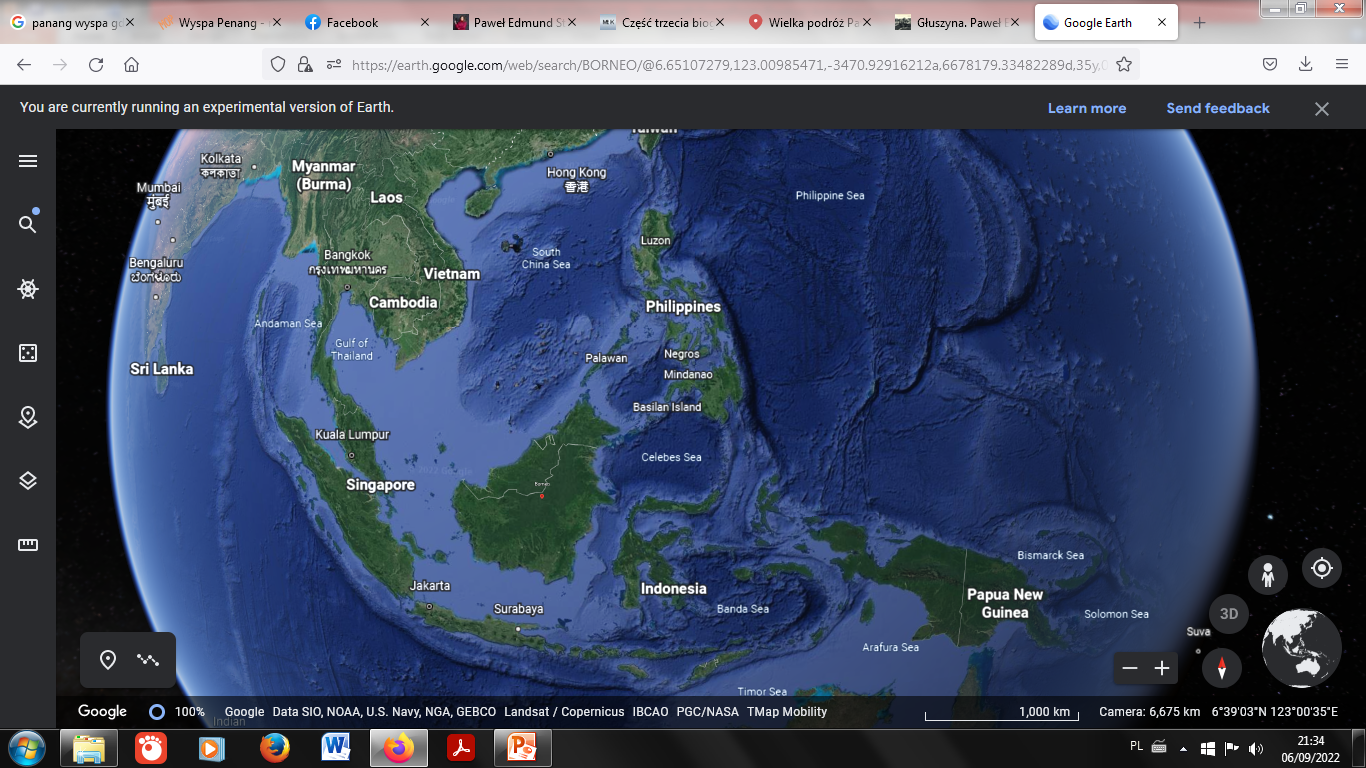 BORNEO
MANILIA
F
I
L
I
P
I
N
Y
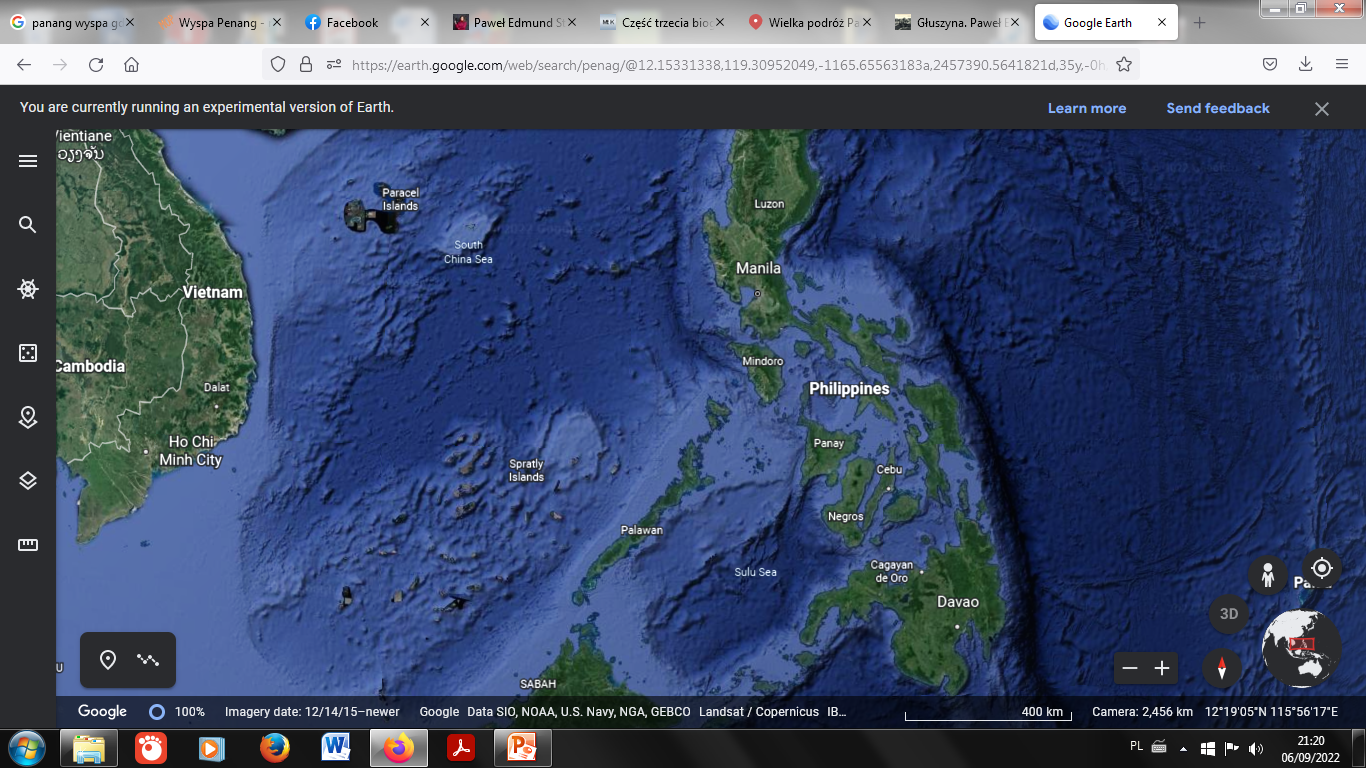 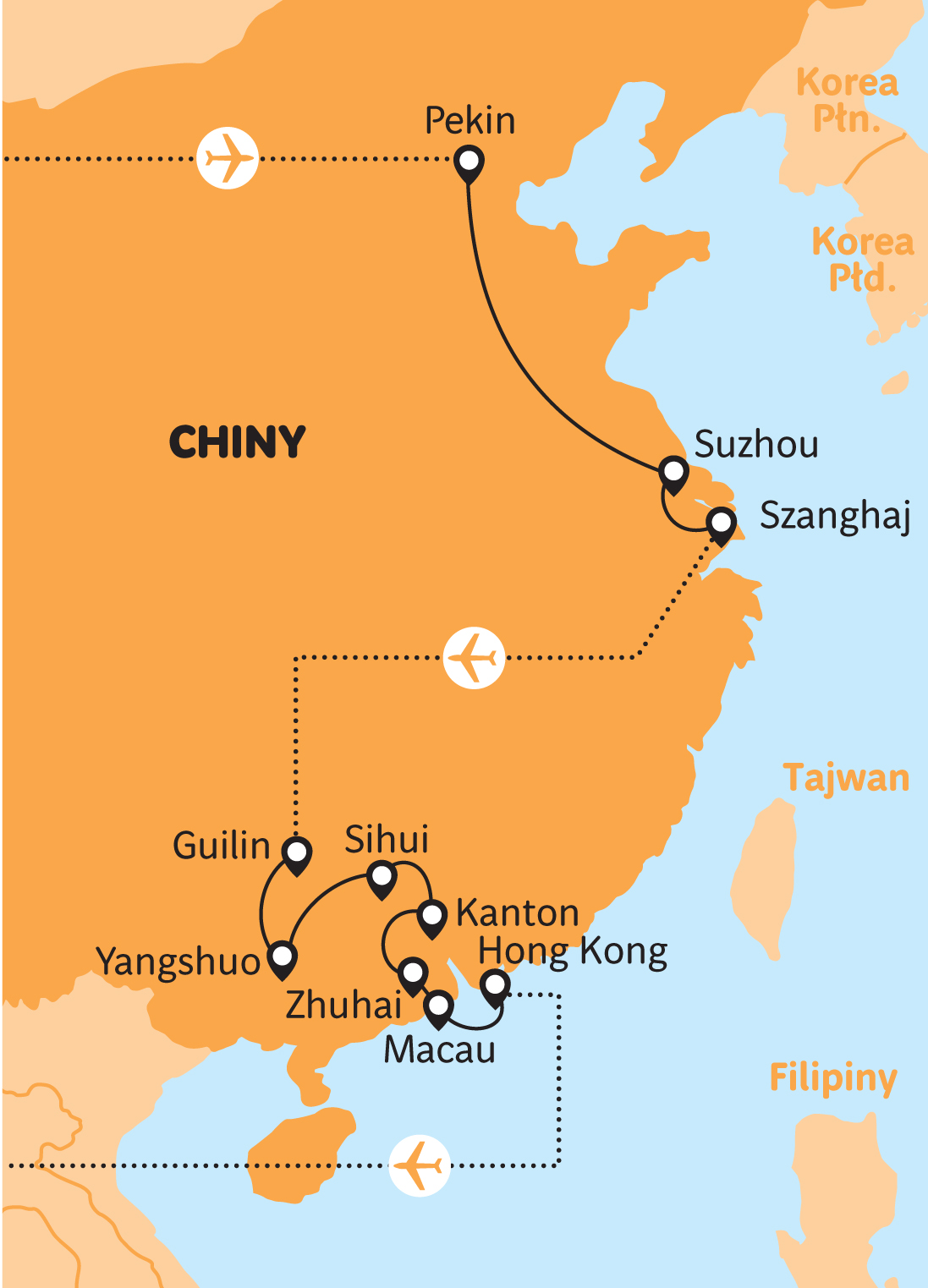 Kanton (CHINY) 
i Hong Kong
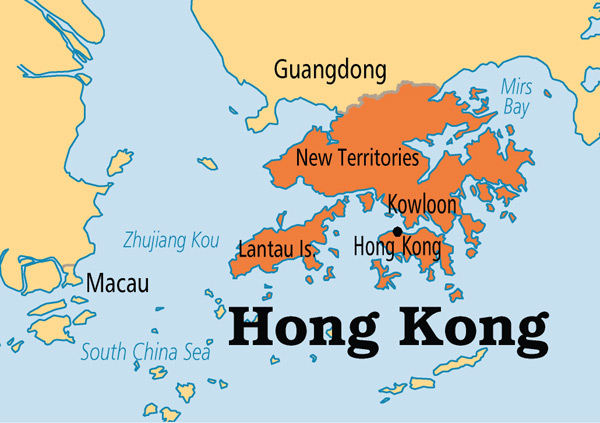 Jego pobyt w Chinach trwał blisko 3 tygodnie.
Na każdej z wysp prowadził badania gleboznawcze, etnograficzne i lingwistyczne oraz pomiary meteorologiczne.
Około 11 sierpnia 1843r. wszedł na parowiec pocztowy „Akbar”, który zatrzymał się na wyspie Panang i w Singapurze, skąd popłynął do Suezu.
W Egipcie Strzelecki przebywał 10 dni i odpłynął na parowcu „Oriental” około 27 listopada 1843r. do Marsylii, zatrzymując się na Malcie i w Algierze.
WYSPA PENAG KOŁO MALEZJI
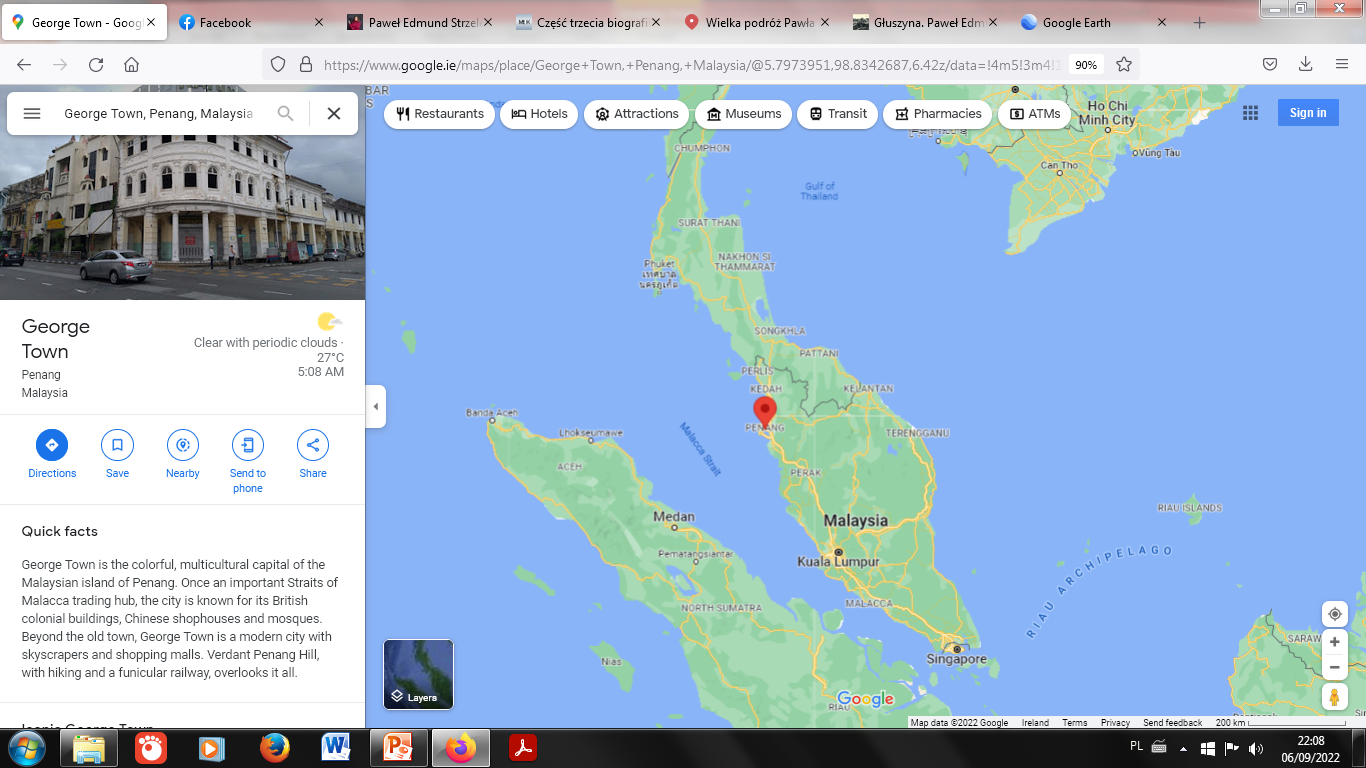 PENAG
SINGAPUR
SINGAPUR
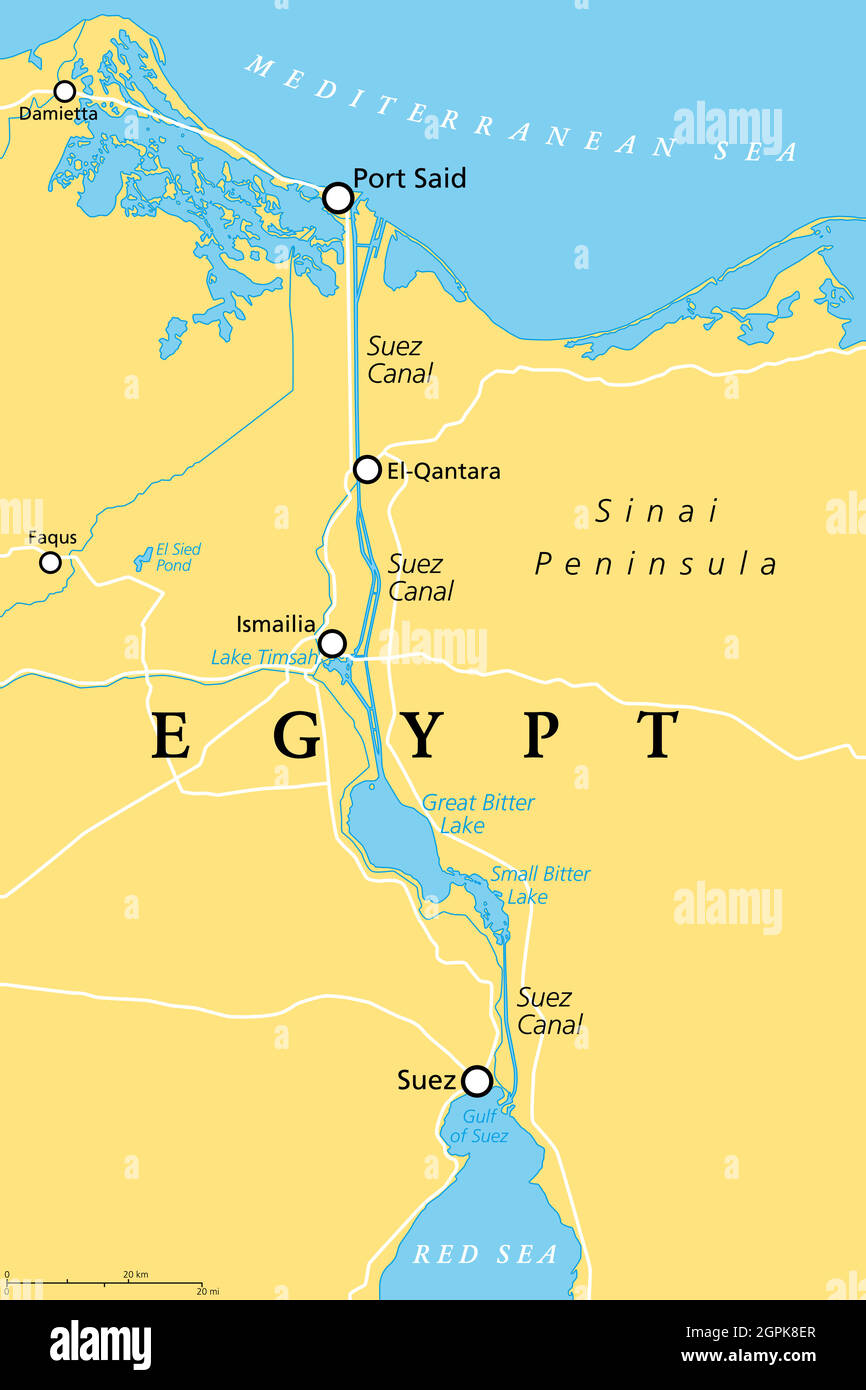 Z Singapuru
Strzelecki 
popłynął 
do Suezu 
w Egipcie.
Przez kanał Sueski Strzelecki odpłynął na parowcu „Oriental” do Marsylii.
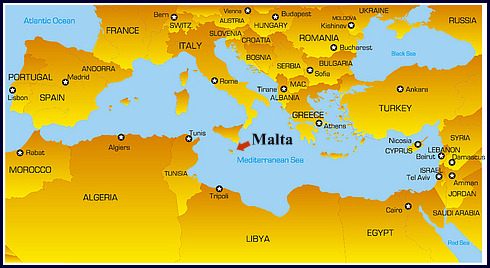 Po drodzę zatrzymał się na MALCIE i w ALGIERZE.
Paweł Edmund Strzelecki
zakończył swą podróż dookoła świata
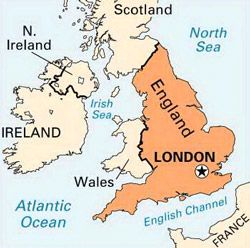 24
października 
  1843 roku 
w LONDYNIE
PAWEŁ EDMUND STRZELECKI
Podróże musiał finansować z własnych środków, więc chętnie korzystał 
z uprzejmości kapitanów statków, 
którzy zapraszali go na swój pokład
 oraz z życzliwości gubernatorów.
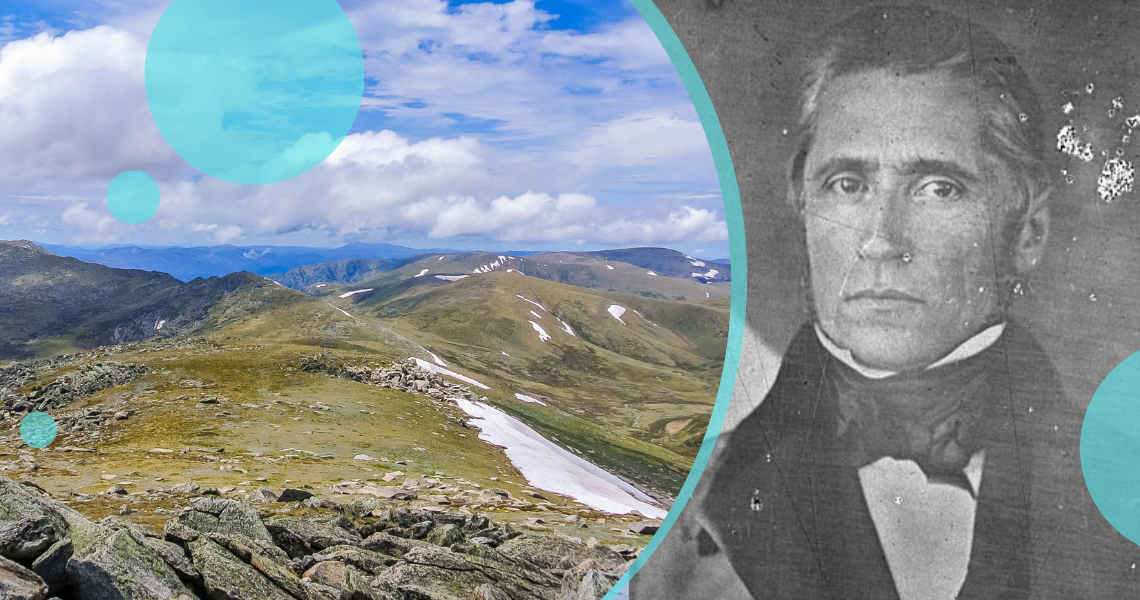 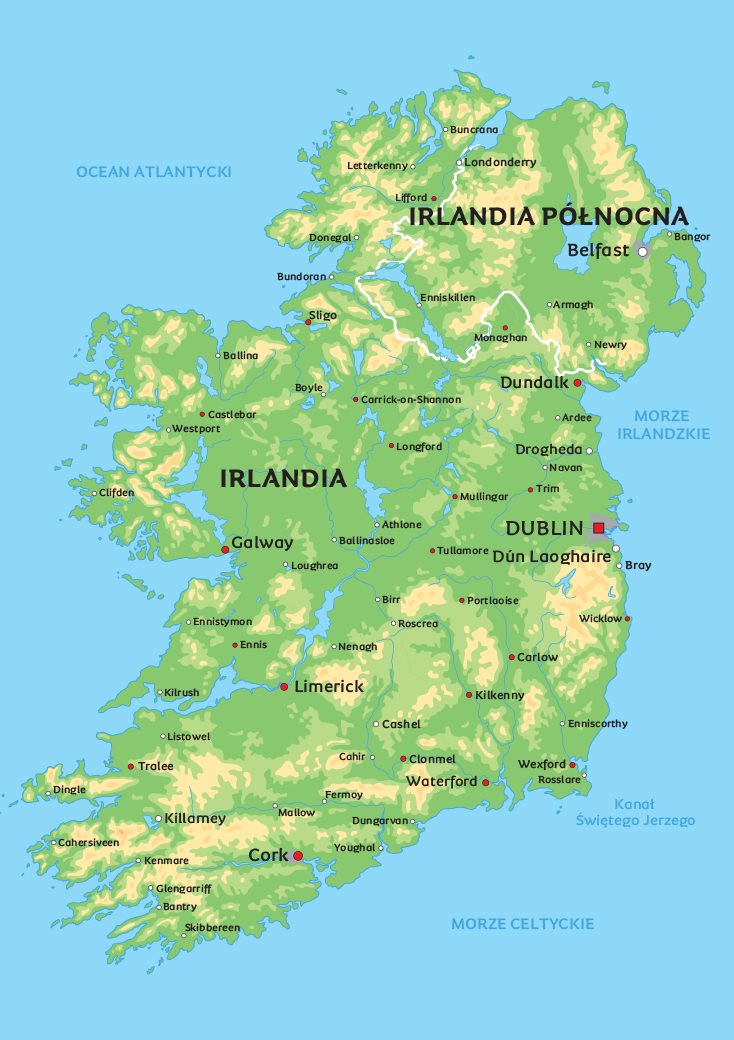 AKCJA 
HUMANITARNA
W IRLANDII
Wielki Głód w Irlandii trwał cztery lata 
(1845-1849), spowodował śmierć około miliona osób, a drugi milion zmusił do emigracji.
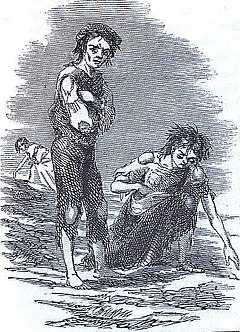 Paweł 
 Edmund
Strzelecki
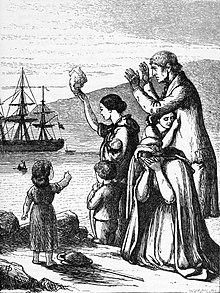 W styczniu 1847r. Paweł Edmund Strzelecki zgłosił swój udział w akcji humanitarnej.
Był on człowiekiem nieskazitelnie uczciwym,współczuł ubogim i pokrzywdzonym, miał dar jednoczenia ludzi.
Z narażeniem zdrowia i życia przez dwa lata swej działalności w Irlandii Strzelecki uratował ponad 200 tysięcy istnień ludzkich od pomoru głodowego i epidemii związanych z klęską głodu, jaka nawiedziła Irlandię wskutek zarazy ziemniacznej.
Przyczyną klęski głodu w Irlandii w połowie XIX w. było przede wszystkim
pojawienie się
zarazy ziemniaczanej, 
która nie zanikła przez kilka lat                          i doprowadziła do nieurodzaju.
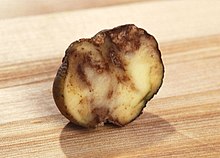 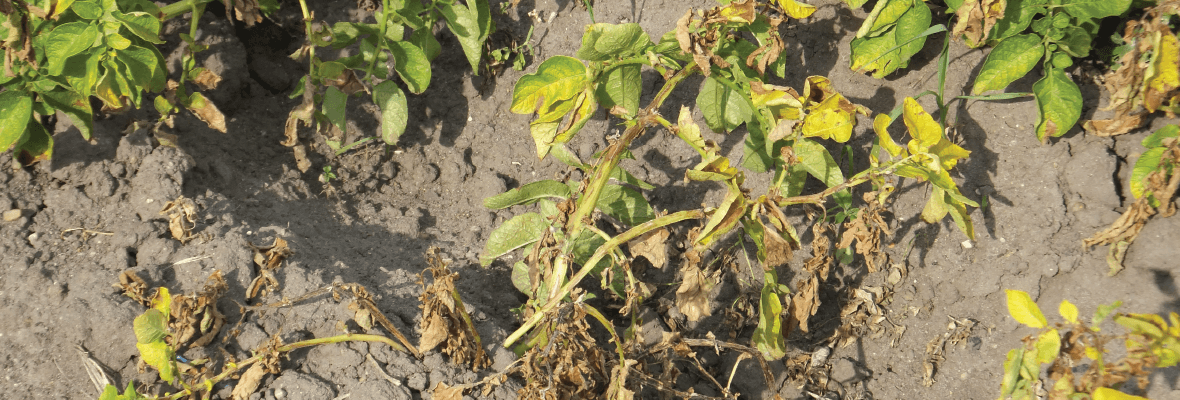 Paweł Edmund Strzelecki został wydelegowany  (przez British Relief Association - B.R.A.) do pomocy w głodującej Irlandii w styczniu 1847 roku. Odpowiedzialny był za niesienie pomocy w trzech hrabstwach na północnym 
zachodzie Irlandii:
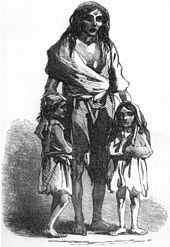 Sligo
Donegal
Mayo
W ciągu niespełna dwóch miesięcy utworzył:
komitety pomocy,
zorganizował składy z pożywieniem,
wsparł w znacznym stopniu mieszkańców hrabstw
P.E.Strzelecki prawie stracił życie, niosąc pomoc innym, kiedy       w kwietniu 1847 r. zaraził się tyfusem głodowym.
Pomoc Pawła Edmunda Strzeleckiego skierowana była wprost do dzieci:
polecił im rozdać ubrania,
ustanowił jeden szkolny posiłek dziennie,
dbał o higienę,
kazał dostarczyć dzieciom:
wodę, mydło, ręczniki i grzebienie
Paweł Edmund Strzelecki  zalecił, by przed posiłkiem każde dziecko umyło twarz i ręce oraz uczesało włosy.
Dzięki staraniom Strzeleckiego taki system pomocy postanowiono wprowadzić w innych hrabstwach, dzięki czemu udzielono wsparcia dla ponad 200 000 dzieci.
Paweł Edmund Strzelecki zaoferował, że będzie kontynuował swoją pracę. Został przeniesiony do Dublina 
i mianowany głównym przedstawicielem Brytyjskiego Stowarzyszenia na całą Irlandię.
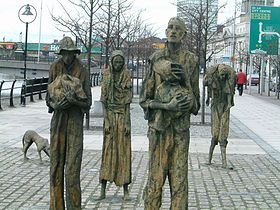 POMNIK 
OFIAR 
GŁODU
W DUBLINIE                 W IRLANDII
PRASA
 O PAWLE EDMUNDZIE STRZELECKIM
Irlandzka gazeta „Dublin Evening Post” opublikowała w tym czasie następujące słowa:
„Przez więcej niż osiemnaście miesięcy ten dystyngowany Polak poświęcił się, duchem i sercem, pracy na rzecz dobra, karmiąc potrzebujących, a szczególnie dostarczając pożywienie i odzież tłumom biednych dzieci w licznych szkołach w dalekich rejonach tego kraju ”.
W angielskim dzienniku „Morning Chronicle" napisano z kolei, że Strzelecki opuszczał Irlandię …
„Ciesząc się poszanowaniem każdej osoby, z którą współpracował w czasie swojego pobytu oraz wdzięcznością wszystkich tych, którzy doświadczyli jakim zapałem i rozsądkiem kierował się, tyrając bezpłatnie na rzecz biedaków z tego nieszczęśliwego kraju ”.
Tablica upamiętniająca Pawła Edmunda Strzeleckiego
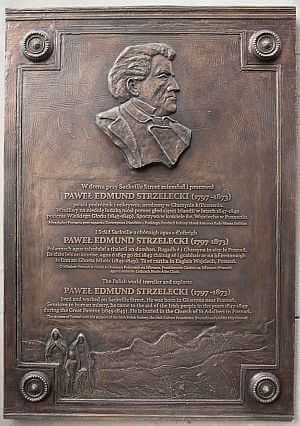 NAPIS NA TABLICY
W domu przy Sackville Street mieszkał
 i pracował 
Paweł Edmund Strzelecki (1797-1873)
polski podróżnik i odkrywca, urodzony w Głuszynie k/Poznania. 
Wrażliwy na niedolę ludzką niósł pomoc głodującej Irlandii w latach 1847-1849 podczas Wielkiego Głodu (1845-1849). Spoczywa w kościele św. Wojciecha w Poznaniu.
Napis na tablicy widnieje w 3 językach: 
polskim, angielskim i irlandzkim.
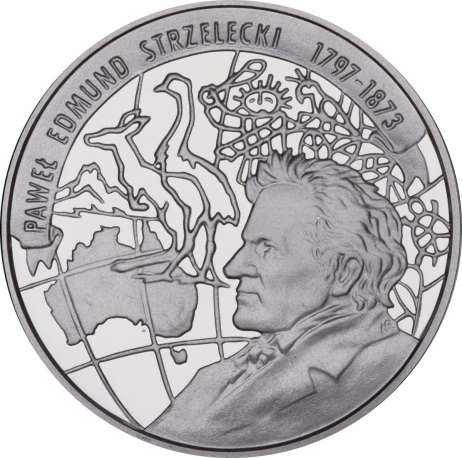 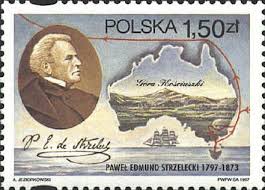 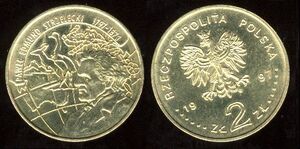 CIEKAWOSTKI
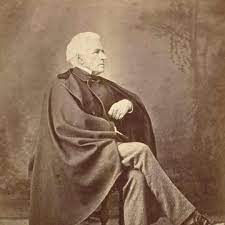 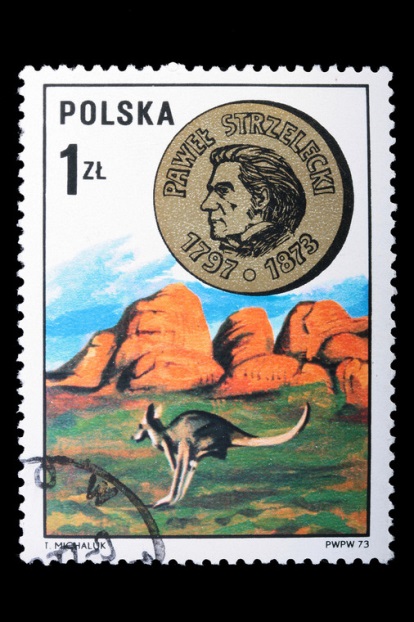 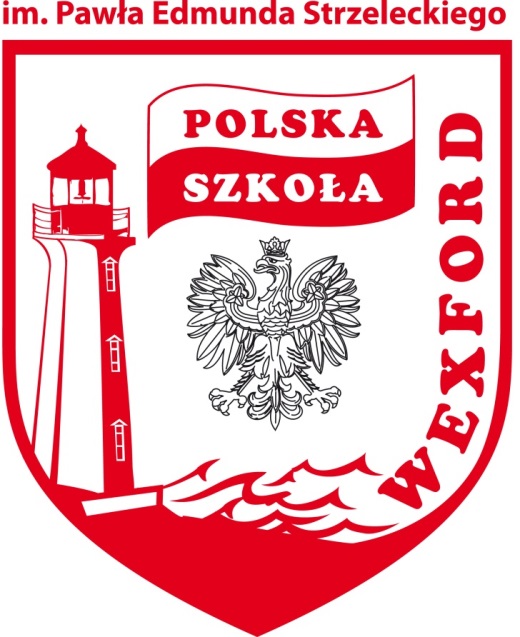 Pomnik Pawła Edmunda Strzeleckiegow Poznaniu
 w formie obelisku.
Pomnik Pawła Edmunda Strzeleckiego na Łazarzu w Poznaniu.
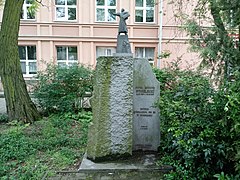 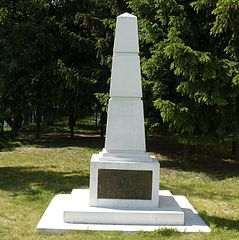 Paweł Edmund Strzelecki,
zapomniany bohater
Wielkiego Głodu w Irlandii 
upamiętniony w Clifden.
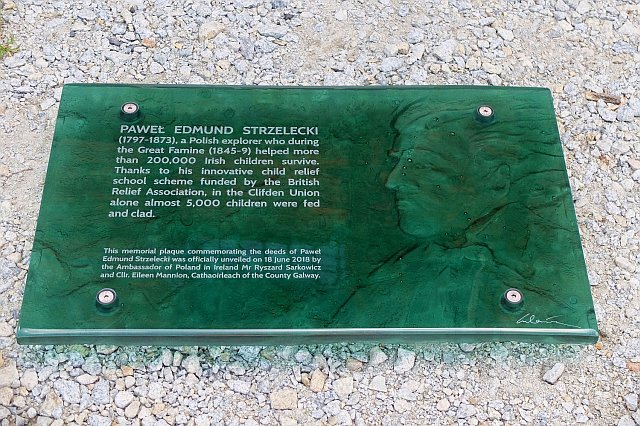 Pomnik Pawła Edmunda Strzeleckiego w Jindabyne 
w Australii.
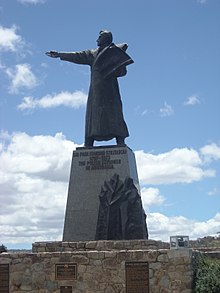 Tablica na szczycie Góry Kościuszki upamiętniająca zdobycie jej przez Strzeleckiego.
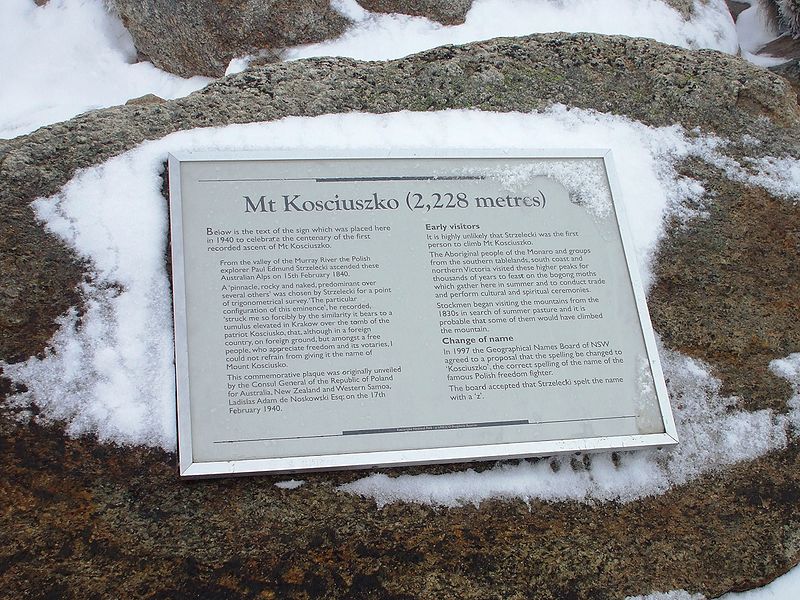 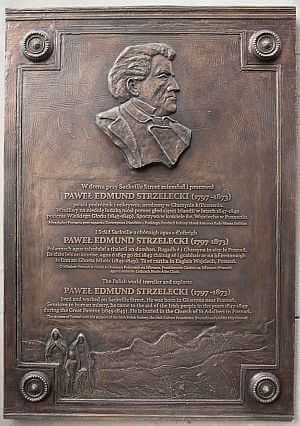 29 marca 2015r w Dublinie odsłonięto tablicę upamiętniającą Pawła Edmunda 
Strzeleckiego,
polskiego podróżnika, geologa,                                                        geografa, badacza i odkrywcy, 
który bezinteresownie niósł 
pomoc Irlandczykom podczas    Wielkiego Głodu, 
przez co ocalił    ok. 200 tysięcy ludzkich istnień.
W 2019 w Dublinie otwarta została wystawa upamiętniająca działalność 
Strzeleckiego podczas Wielkiego Głodu.
 „A Forgotten Polish Hero of the Great Irish Famine: Paul Strzelecki’s Struggle to Save Thousands”
Co odkrył Paweł Edmund Strzelecki?
złoża rud miedzi w Kanadzie nad jeziorem Ontario,
najwyższe pasmo Wielkich Gór Wododziałowych – Góry Śnieżne,
najwyższy szczyt Australii: nazwał go na cześć polskiego generała Górą Kościuszki.
krainę Gippsland
spenetrował  dolinę Latrobe, odkrył pokłady:
 węgla brunatnego
złoża ropy naftowej 
złota
Opracował mapę geologiczną Nowej Południowej Walii i Tasmanii.
Na cześć Pawła Edmunda Strzeleckiego nazwano:
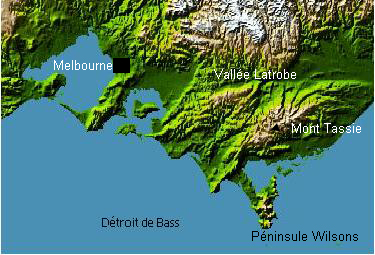 Góry Strzeleckiego 
(Strzelecki Ranges) - Wiktoria
Góry Strzeleckiego (Mount Strzelecki) – 636 m n.p.m. – Terytorium Północne
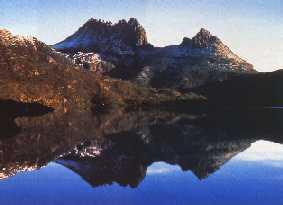 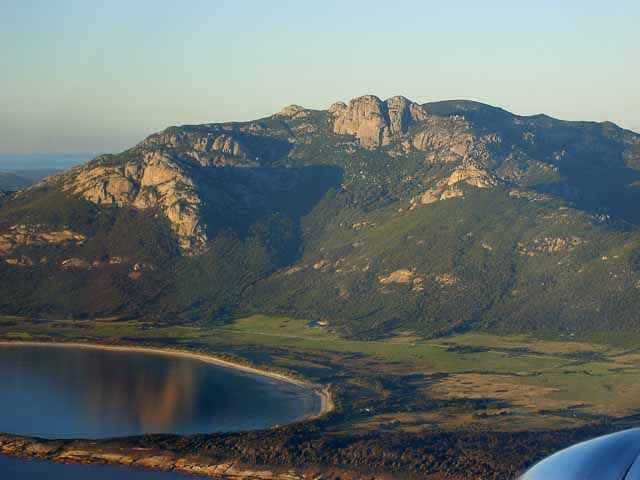 Góry Strzeleckiego (Strzelecki Peak) – 756 m n.p.m. – wyspa Flindersa
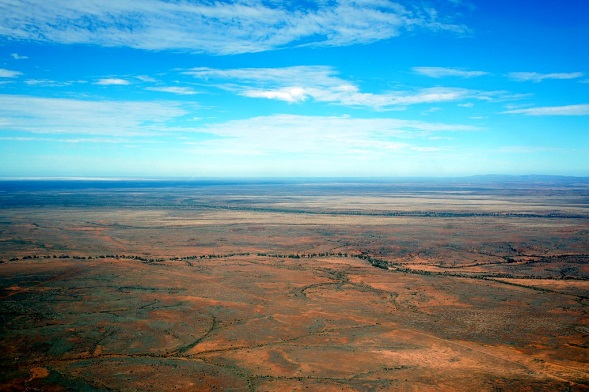 Pustynia Strzeleckiego (Strzelecki Desert) – na zachód od jeziora Eyre
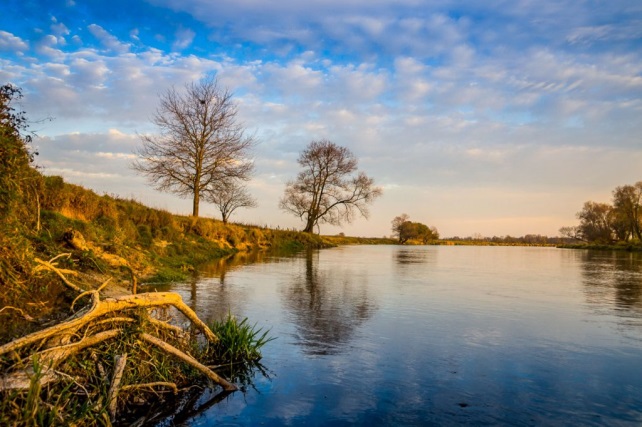 Rezerwat przyrody Strzeleckiego (Strzelecki Regional Reserve) –  
    w obszarze pustyni Strzeleckiego
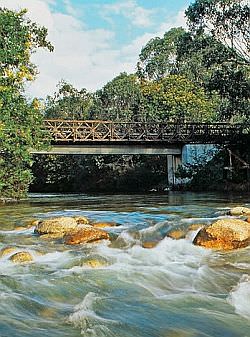 Rzeka Strzeleckiego (Strzelecki Creek) – 190 km dł. – Australia południowa
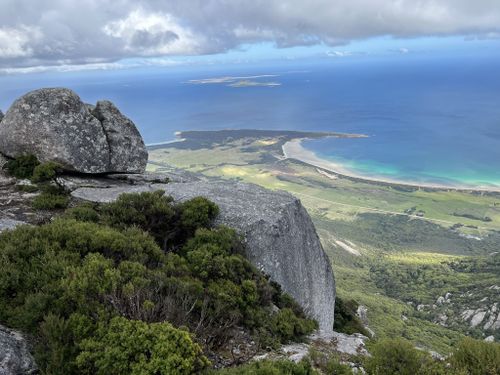 Strzelecki National Park w Tasmanii,
      z trasą Strzelecki Walking Track
Zatoka Strzeleckiego (Strzelecki harbour)
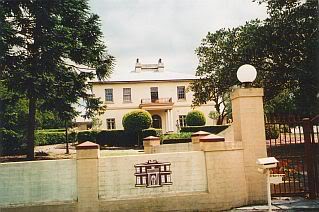 miejscowości w stanie Wiktoria Strzelecki South Town
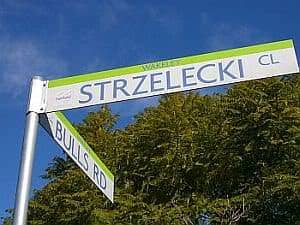 Strzelecki Town
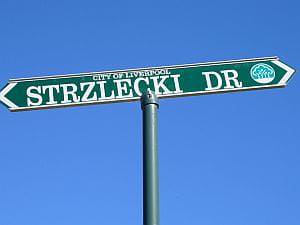 nazwy ulic w wielu miastach Australii
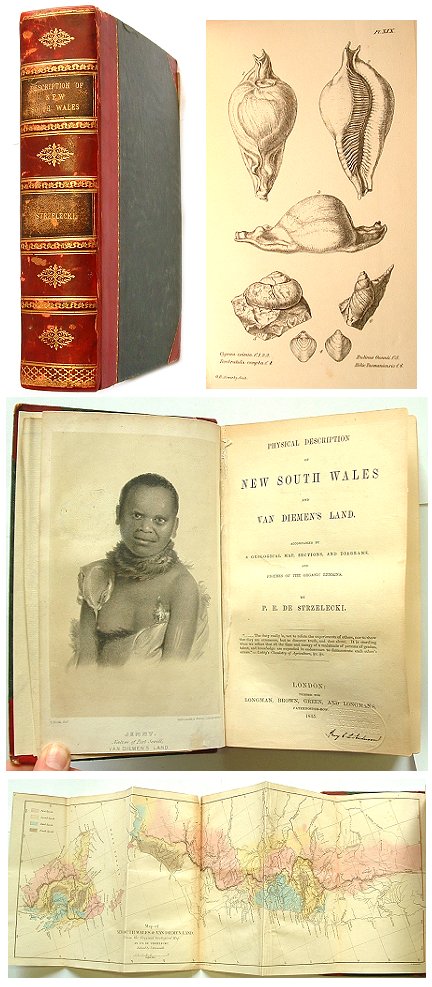 Sławę przyniósł mu pionierski opis Nowej Południowej Walii i Tasmanii - wydane w roku 1845 dzieło
„The Physical Description of New South Wales and Van Diemen's Land”.
Ten tom, liczący niemal 500 stron, spotkał się z bardzo przychylnymi recenzjami w prasie angielskiej            i australijskiej.
Paweł Edmund Strzelecki
ODZNACZENIA
PAWEŁ EDMUND STRZELECKI
Jako zasłużony podróżnik i odkrywca został uhonorowany wysokimi odznaczeniami 
oraz medalami angielskimi.
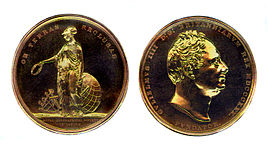 1846 Royal Geographical Society przyznaje mu 
      Gold Founder’s Medal (Złoty Medal Odkrywców).
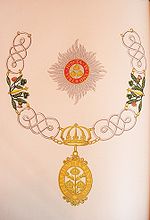 1849  jako jeden z pierwszych cywili uhonorowany Orderem Łaźni.
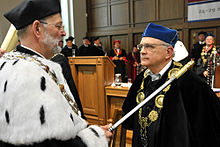 1860 Uniwersytet Oksfordzki przyznaje 
      mu honorowy doktorat prawa cywilnego 
      (HONORIS CAUSA).
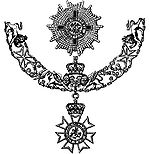 1869 Królowa Wiktoria nadaje mu tytuł 
     Rycerza Orderu św. Michała i św. Jerzego.
„Pawłowi Edmundowi Strzeleckiemu”

  
Światło ujrzałeś w poznańskiej GłuszynieKraina piękna i żyzna całaNiosło Cię w pieśni, że ona nie zginie.Czyżby raz jeszcze powstać miała.
Miłości walka, młodości czasJedna i druga straconeOpuścił kraj, nie będzie nasJeszcze nie wszystko skończone.
Karta historii i badań świataTo tak niewiele na jedno życieNazwisko Twoje trwać będzie lataSobie niewiele, innym obficie.
Jeszcze raz teraz wyruszasz w dalDo ziemi na krańcu świataPowiedz, że Polska została tamGdzie była całe lata.
Bibliografia:

http://mtkosciuszko.org.au/welcome-pol.php
https://pl.wikipedia.org/wiki/Pawe%C5%82_Edmund_Strzeleci
file:///C:/Users/Wexford%20PS/Downloads/1272-5024-1-PB.pdf
https://podroze.onet.pl/ciekawe/pawel-edmund-strzelecki-polski-odkrywca-i-naukowiec-w-australii/s85vzm0
https://poznajnieznane.pl/pawel-edmund-strzelecki/
https://www.rp.pl/historia/art1965381-wyprawy-pawla-edmunda-strzeleckiego
https://wiadomosci.dziennik.pl/swiat/artykuly/557385,gora-kosciuszki-pawel-strzelecki-tadeusz-kosciuszko-australia-polonia-kopiec-kosciuszki-aborygeni.html
https://wiadomosci.dziennik.pl/swiat/artykuly/557385,gora-kosciuszki-pawel-strzelecki-tadeusz-kosciuszko-australia-polonia-kopiec-kosciuszki-aborygeni.html
https://podroze.onet.pl/aktywnie/pawel-edmund-strzelecki/t6264dd
https://histmag.org/Pawel-Edmund-Strzelecki-w-9-lat-dookola-swiata-cz.-1-10070
https://histmag.org/Pawel-Edmund-Strzelecki-w-9-lat-dookola-swiata-cz.-2-10096
https://histmag.org/Pawel-Edmund-Strzelecki-w-9-lat-dookola-swiata-cz.-3-10142
https://szwendamsie.pl/blog/ciekawostki/sir-pawel-edmund-strzelecki
https://iderepublica.pl/en/known-unknowns/index/pawel-edmund-strzelecki/
https://www.polonia.sk/2008/04/01/wielka-podro-pawa-edmunda-strzeleckiego/?fbclid=IwAR3YV-1OBBiEalRCFFOiSPKcE8nUG8rBM7EGNmyEx-yngtnCMwXB7uUVcWk
https://sremiokolice.wordpress.com/2020/12/17/gluszyna-pawel-edmund strzelecki/comment-page1/?fbclid=IwAR0mxaWxR_eq608uv3oQQjoqfAZVz0eD6SfSfeMXf9g-3RdBnUsz1_2M2f8
https://upwikipl.top/wiki/great_famine_(ireland) 
https://www.polskacanada.com/dzien-polski-w-dublinie-dzieki-strzeleckiemu/?fbclid=IwAR0JGHBv69hx-LmCi4ifH3zIpPOqCHF6Z87ds-pQKDl6WL7bqOKkK3yQtDE
https://pl.wikipedia.org/wiki/Wielki_g%C5%82%C3%B3d_w_Irlandii_(1845%E2%80%931849)
https://pl.wikipedia.org/wiki/Pomnik_Paw%C5%82a_Edmunda_Strzeleckiego_w_Poznaniu
http://mtkosciuszko.org.au/polski/strzelecki-pomnik.htm
https://www.polskieradio.pl/39/156/Artykul/1248239,Pawel-Edmund-Strzelecki-%E2%80%93-z-ziemi-polskiej-do-Australii
https://pl.wikipedia.org/wiki/Pawe%C5%82_Edmund_Strzelecki#/media/Plik:Kosciuszko02.JPG
https://e-bliskoprzyrody.pl/pawel-edmund-strzelecki/
https://www.piotrslotwinski.com/2015/04/tablica-w-dublinie-upamietniajaca-pawa.html
https://pl.wikipedia.org/wiki/Pomnik_Paw%C5%82a_Edmunda_Strzeleckiego_na_%C5%81azarzu_w_Poznaniu
https://pl.wikipedia.org/wiki/Pawe%C5%82_Edmund_Strzelecki
https://pl.wikipedia.org/wiki/G%C3%B3ry_Strzeleckiego
https://slideplayer.pl/slide/10256807/
http://wikimapia.org/5108484/pl/G%C3%B3ry-Strzeleckiego
https://poznan.fandom.com/wiki/Pawe%C5%82_Edmund_Strzelecki
https://en.wikipedia.org/wiki/Gold_Medal_(RGS)
https://pl.wikipedia.org/wiki/Order_%C5%81a%C5%BAni
https://pl.wikipedia.org/wiki/Doktor_honoris_causa
https://pl.wikipedia.org/wiki/Order_%C5%9Bw._Micha%C5%82a_i_%C5%9Bw._Jerzego
https://nla.gov.au/nla.obj-231555054/view
https://polskiepoznawanieswiata.pl/pl/stanowiska_uniq_f5gwB1Xr/trzy-kontynenty-w-jeden-dzien_uniq_2z6qyyDU/l3870_polskie-poznawanie-australii-i-oceanii/l764_badacze_uniq_6VC2pvns/pawel-edmund-strzelecki_uniq_7TzOvve8.html